Attività Sensori Diamante (TS+PI)e Resoconto Economico TS
Lorenzo Vitale 
per le unità di Trieste e Pisa
3/27/13
1
Sensori disponibili
PI dispone di 2 sensori DDL (Diamond Detector Ltd) 4.7 x 4.7 x 0.15 (0.3) mm3
Acquistati in precedenza
preassemblati
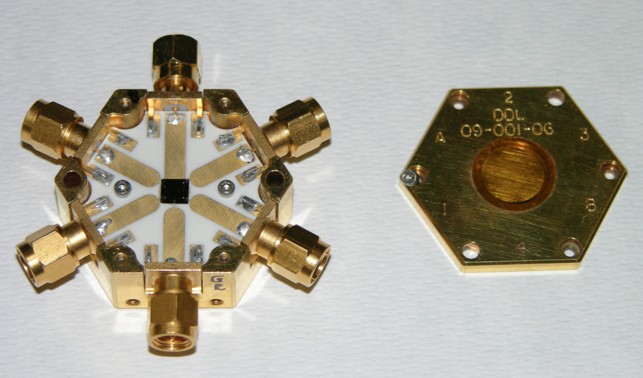 3/27/13
2
Nuovi Sensori
Pochi fornitori rimasti: 
 DDL ha chiuso 05/2012; sembra che abbia passato il know-how a Micron 
II-VI in USA 
TS ha ordinato 3 sensori a Micron 12/2012:
2 policristallini 5.0 x 5.0 x 0.5 mm3
1 monocristallino 4.0 x 4.0 x 0.5 mm3
3/27/13
3
Front Metallization
3x3 pads 1.2 x 1.2 mm2 
Micron sta sperimentando diverse tecniche di metallizzazione /  contatto:
Al only: 10B doping + Al
Al/Ti: TiW, anneal, e poi Al
Graphite: 10B doping (o meglio ancora C se disponibile) per “grafitizzare”, anneal, e poi Al
Tempi di consegna ancora ignoti
3/27/13
4
Backside metallization pattern
Two rectangular pads separated by a narrow gap (0.1 mm ?) 
dividing the area in half.
The side L is not critical for us. If this does not create problems for the proper operation of the sensor, the metallization could extend to the chip edge.
The gap allows to illuminate with a laser to generate charge in the bulk.

Large band gap of diamond (5.5 eV) => deep UV (λ ≤ 225 nm) laser needed!
3/27/13
5
Programma di Test a Trieste
Caratterizzazione statica (I-V, C, stabilità nel tempo)
Misure di rumore e di CCE sul pixel centrale  con catena Amptek a canale singolo: preamp. A250 (2.5 ns risetime) + formatore digitale PX5 (tempo di formatura semi-gaussiano equivalente 40 ns – 40 µs) già usata per testare altri sensori
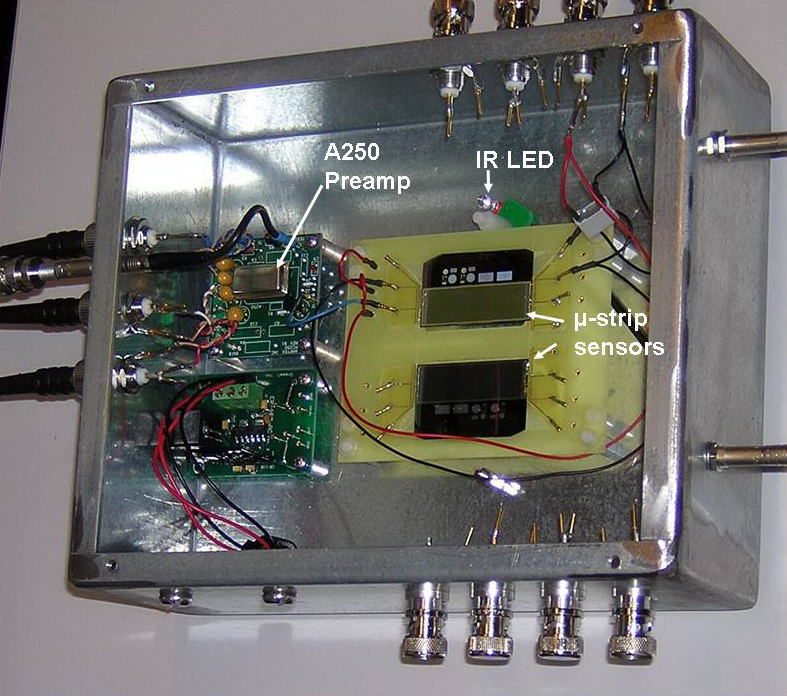 3/27/13
6
Programma di Test a Trieste (cont.)
Segnale generato con sorgente beta 90Sr (all'Area disponiamo di una puntiforme da ~2 MBq) o sorgente X 241Am (forse poca carica?) o con laser (se ne troviamo uno adatto)
Capacità stimata di una pad ~0.5 pF => dominano altri contributi (≤10 pF)
3/27/13
7
Programma di Test a Pisa
Misure di CCE a tempi molto più veloci  (sempre sul pixel centrale) con catena in sviluppo con CSA (Charge Sensitive Amplifier 1 ns risetime) ispirato a 
http://www-norhdia.gsi.de/talks/2nd/cara.pdf
Scintillatore per trigger esterno
Segnale generato con sorgente beta 90Sr o con laser (?)
3/27/13
8
Resoconto Economico TS
Assegnazione 25,310 € 
Spese generali 8,308-2,025(8%) = 6,283 € 
Spese personale non dipendente 3,000 €
Consumo e altro 14,002 €

Per ora abbiamo speso/impegnato “solo” ~700 € di missioni, in quanto i sensori sono stati ordinati con fondi SuperB (19,965 €)
Prevediamo di ordinare ancora altri sensori (da fatturare e pagare entro 17 ottobre 2013!!!)
3/27/13
9